Déjeuner du Matin
Jacques Prévert
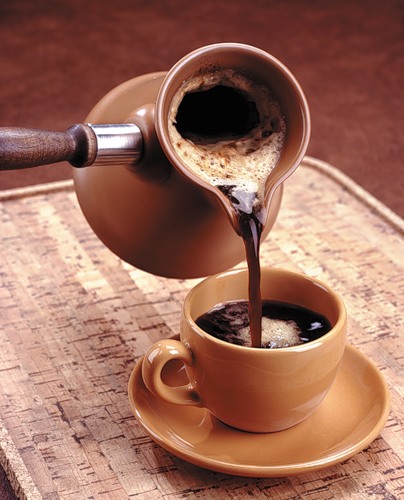 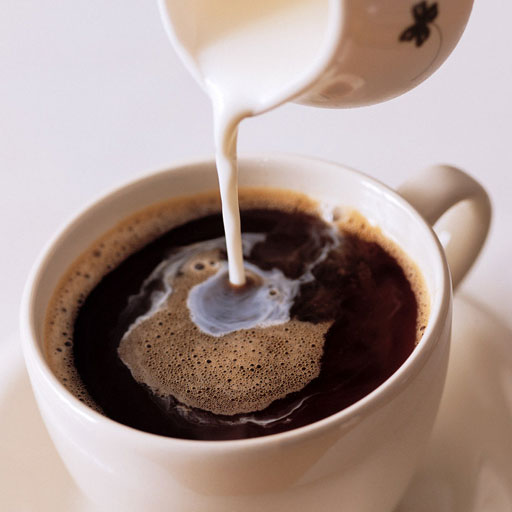 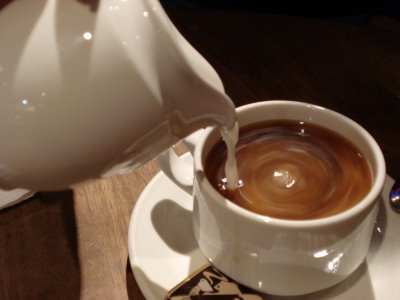 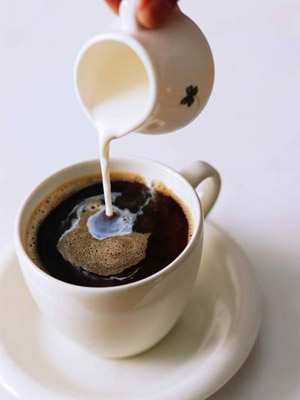 Il a mis le café 
Dans la tasse 
Il a mis le lait 
Dans la tasse de café 
Il a mis le sucre 
Dans le café au lait 
Avec la petite cuiller 
Il a tourné
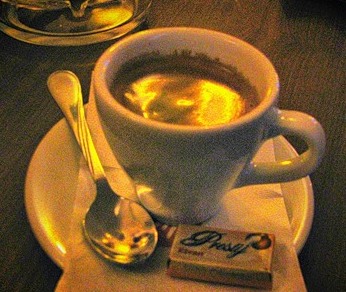 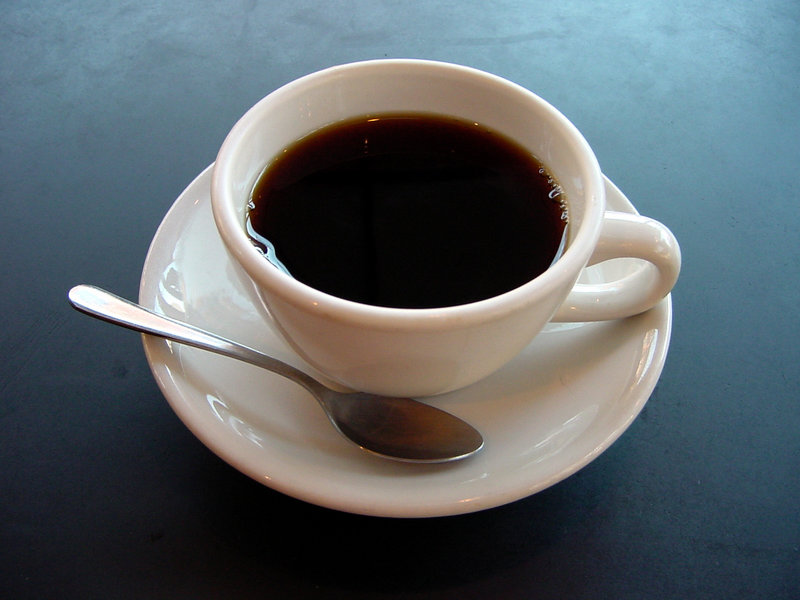 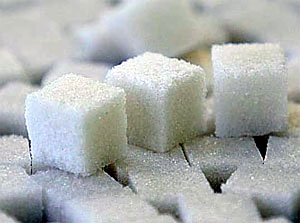 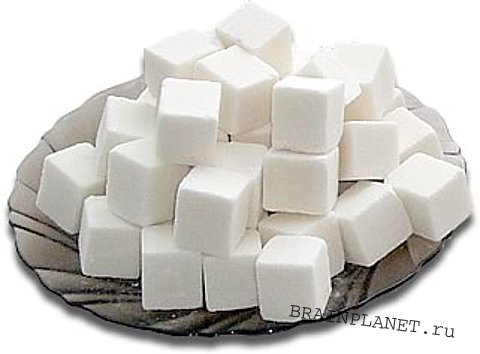 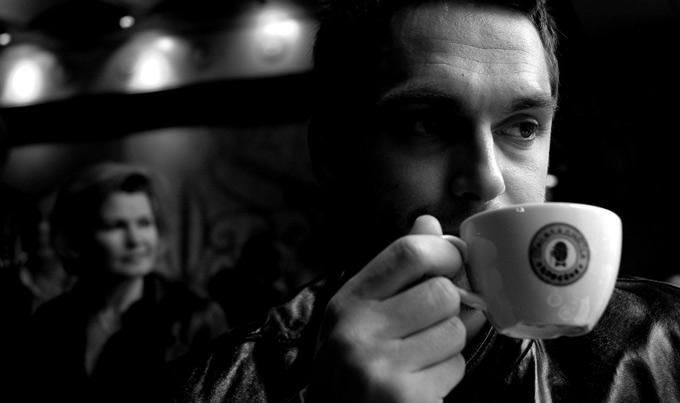 Il a bu le café au lait 
Et il a reposé la tasse 
Sans me parler
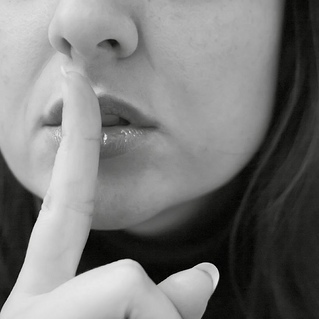 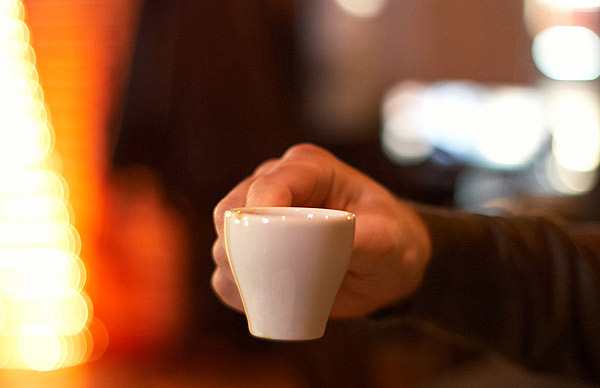 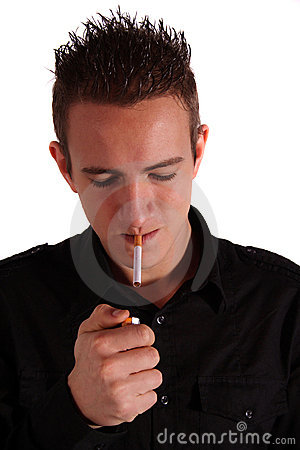 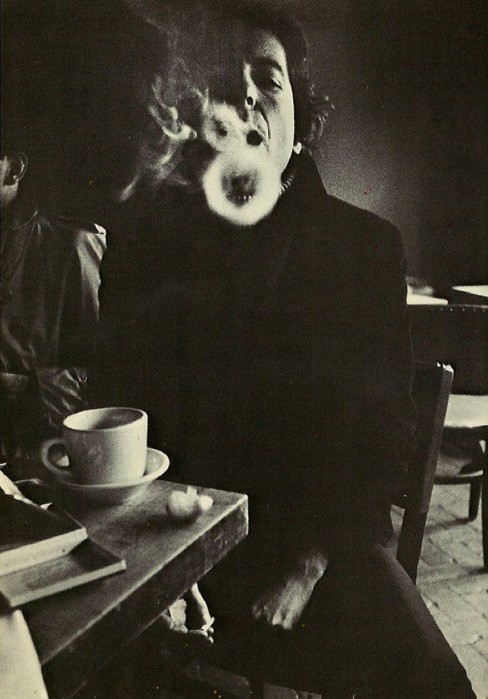 Il a allumé
Une cigarette 
Il a fait des ronds 
Avec la fumée
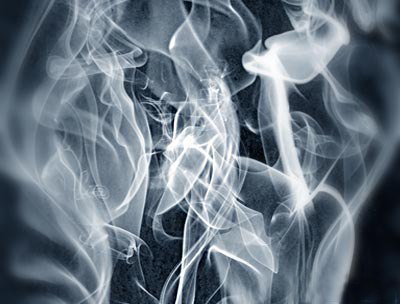 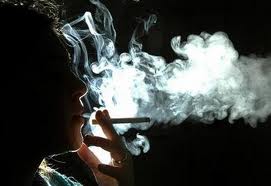 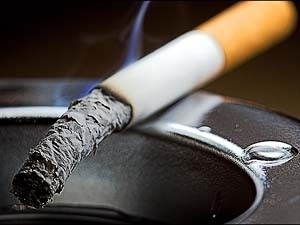 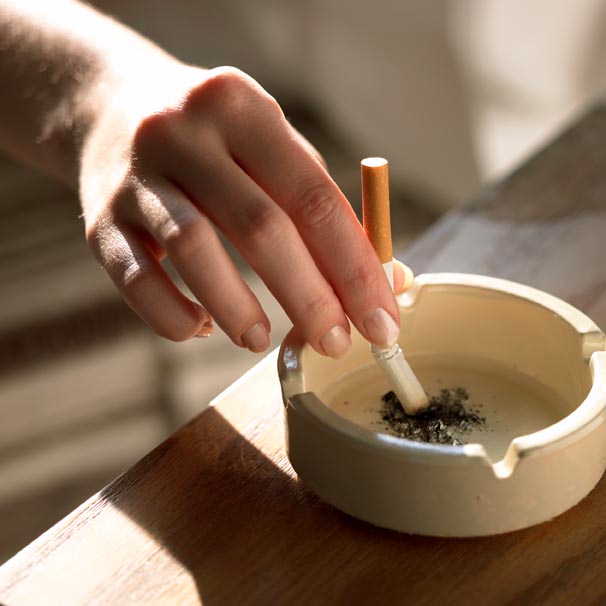 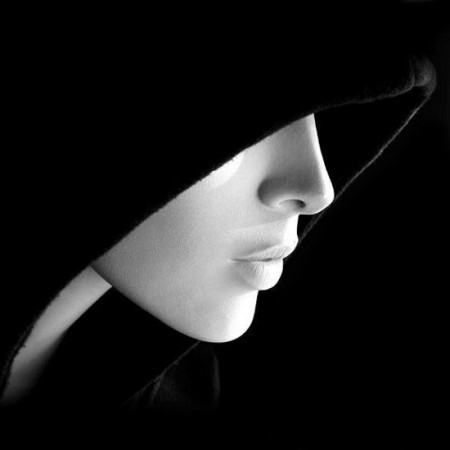 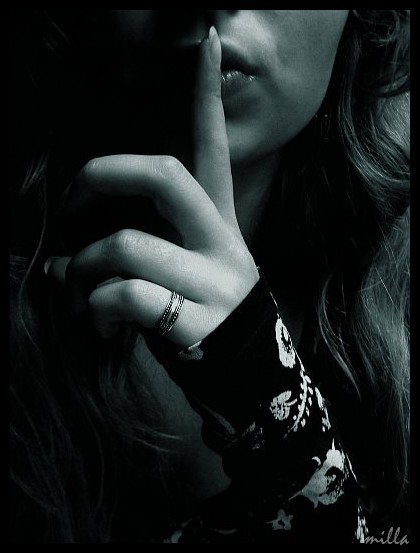 Il a mis les cendres 
Dans le cendrier 
Sans me parler 
Sans me regarder
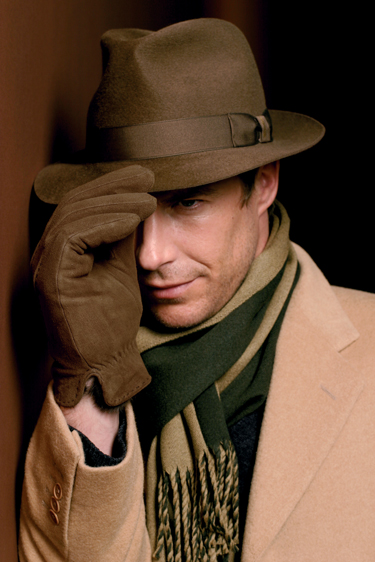 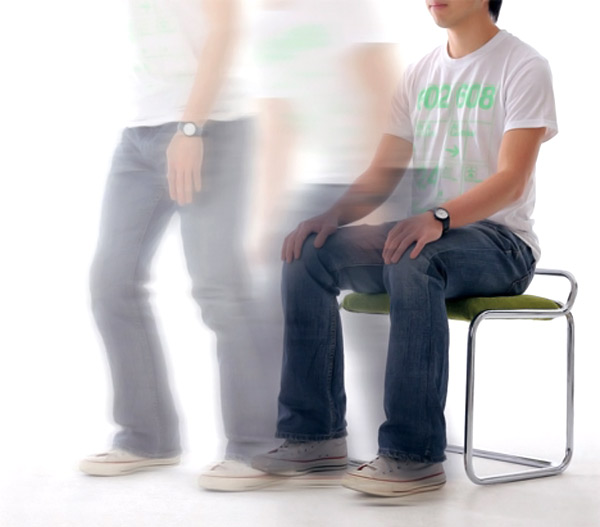 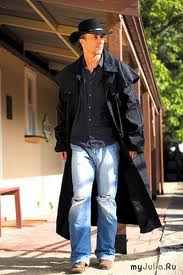 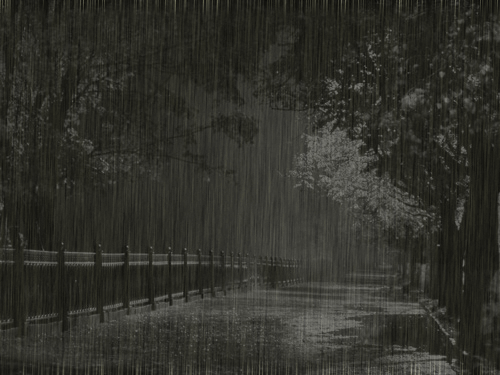 Il s'est levé 
Il a mis 
Son chapeau sur sa tête 
Il a mis son manteau de pluie 
Parce qu'il pleuvait
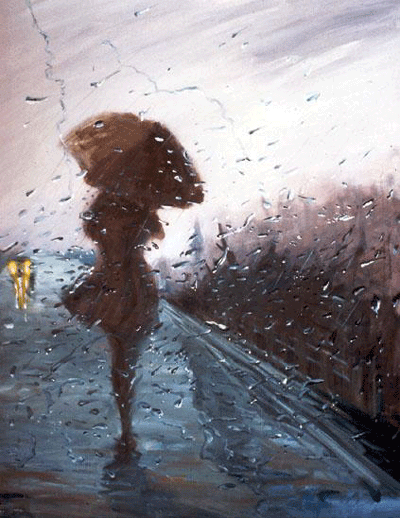 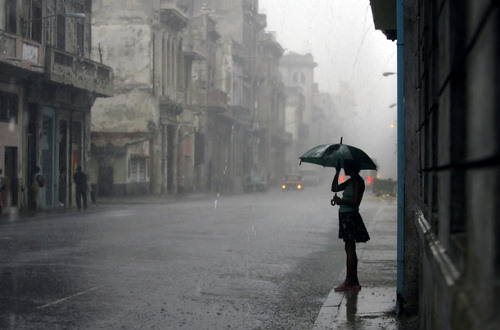 Et il est parti 
Sous la pluie 
Sans une parole 
Sans me regarder
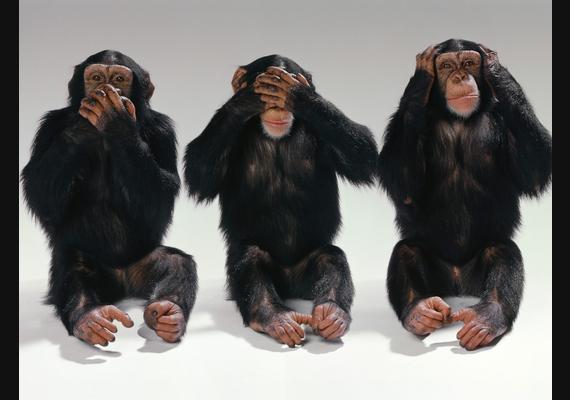 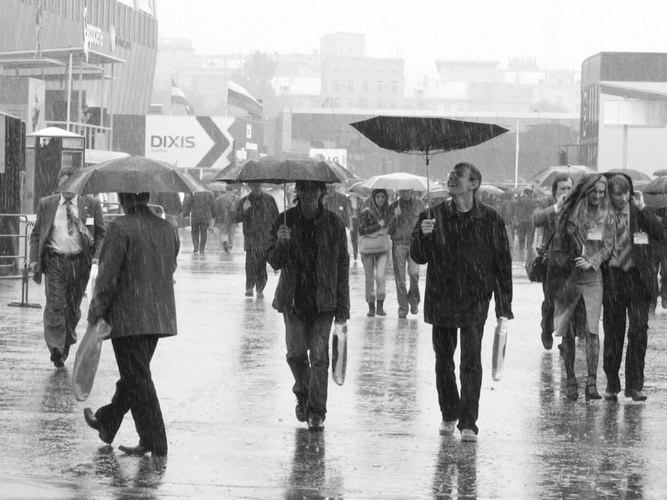 Et moi j'ai pris 
Ma tête dans ma main 
Et j'ai pleuré
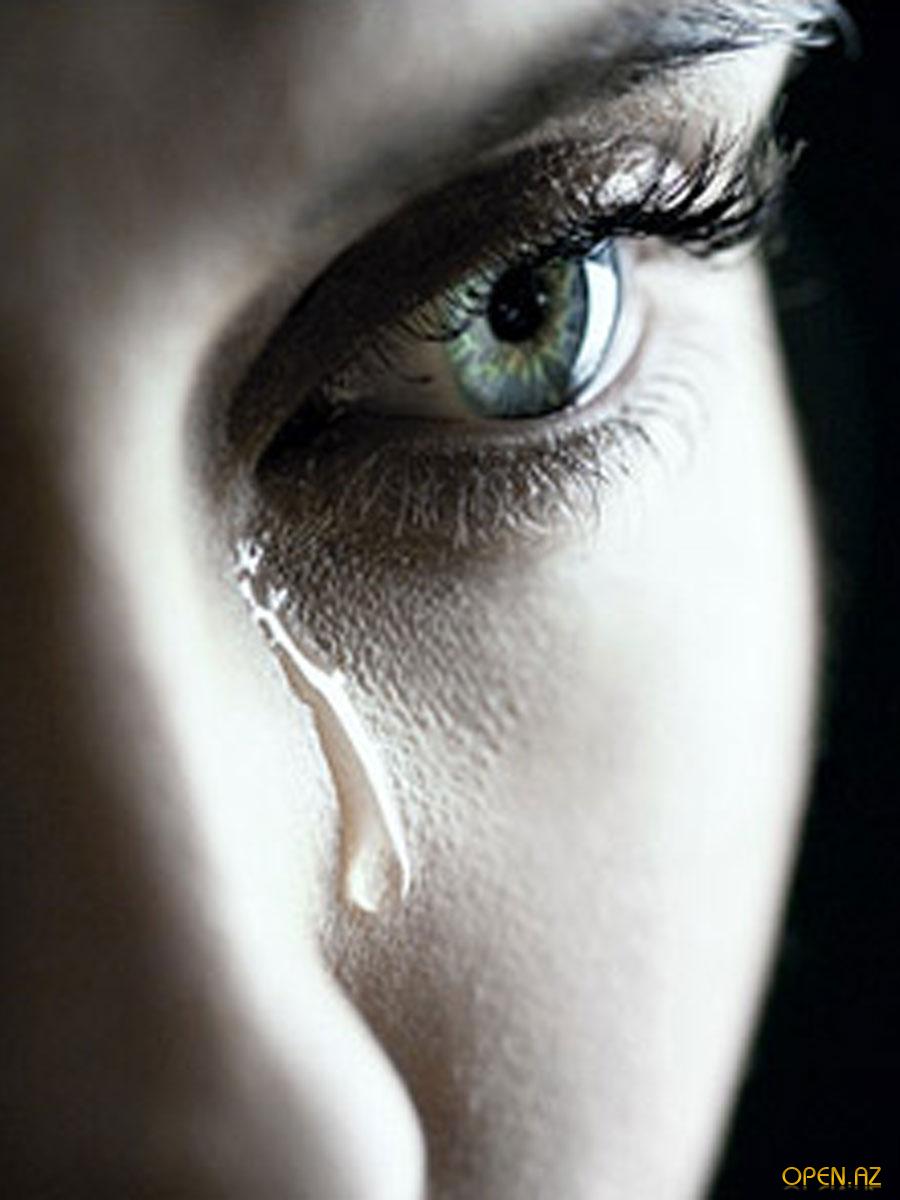 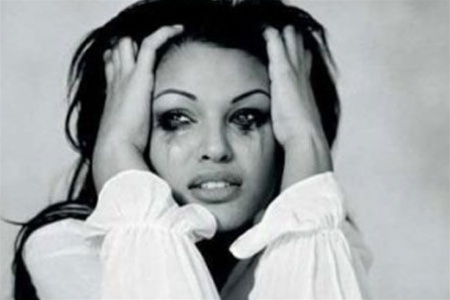 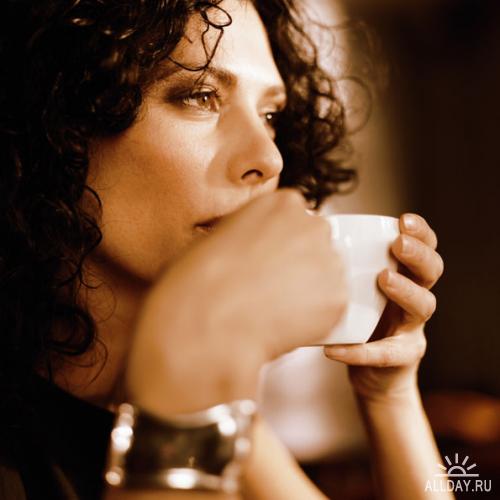 La fin